Introduction to the Course and Top Management Commitment
Safety Training for New Recruits
Module TCG 1.1
Module objectives
At the end of this module:

You will have understood the aim and purpose of the integration course and how this integration will be rolled out. 

You will have understood and will be able to testify to the commitment of Top Management and its H3SE vision (Hygiene/Health, Security, Safety, Societal and Environment).
H3SE integration kit - TCG 1.1 – Introduction and Top Management commitment – V2
2
Your integration course
The objectives of your integration course are to ensure:

That all Group employees have the same basic H3SE knowledge and skills.
That this knowledge and these skills are adapted to your current occupation.
That the H3SE value is embedded in your day-to-day work.

At the end of the first few days of your course: 
Distribution of an H3SE passport attesting to the modules that you have completed: a true permit to work at Total.
H3SE integration kit - TCG 1.1 – Introduction and Top Management commitment – V2
3
TOTAL in a few words
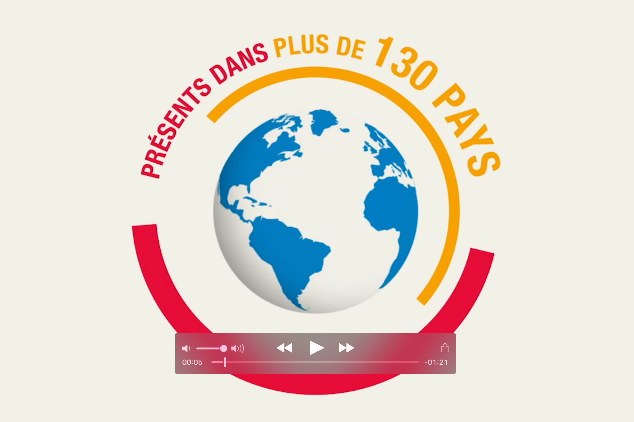 H3SE integration kit - TCG 1.1 – Introduction and Top Management commitment – V2
4
TOTAL in a few words
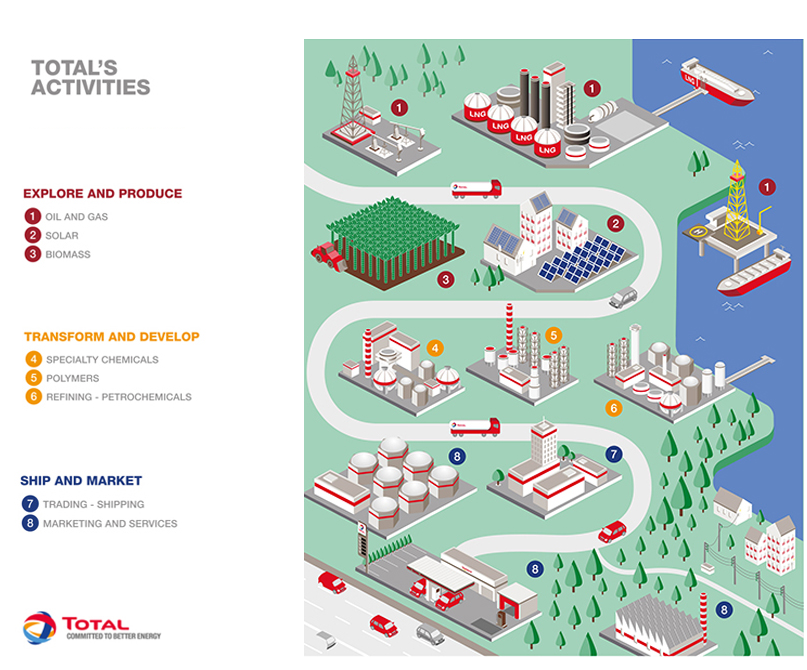 9
9
GAS AND POWER MARKETING
H3SE integration kit - TCG 1.1 – Introduction and Top Management commitment – V2
5
TOTAL and the H3SE
The challenges:
The protection of people, the environment and assets,
The sustainability of our activities.
 
The willingness:
To avoid any personal injury and control the risks inherent to our activities.
To reduce the impact of sites on the environment (water, air, waste, noise, odors and aesthetics).
To be a player in local life and meet the expectations of the stakeholders.
To protect its employees.
H3SE integration kit - TCG 1.1 – Introduction and Top Management commitment – V2
6
What is H3SE?
Hygiene/Health: protection of employee and community health.
Safety: protection of employees and facilities from risks related to our activities.
Security: protection against events outside the Group (politics, geopolitics, crime, etc.)
Societal: respect for stakeholders.
Environment: protection against environmental pollutions of all kinds.
H3SE integration kit - TCG 1.1 – Introduction and Top Management commitment – V2
7
Examples of H3SE risks
Hygiene/Health: products that are hazardous to health or heavy loads affecting physical integrity.
Safety: hydrocarbon explosion or fire.
Security: political instabilities or terrorist risks.
Societal: risks to the neighbors of our facilities.
Environment: ground or water pollution caused by hydrocarbon leak.
H3SE integration kit - TCG 1.1 – Introduction and Top Management commitment – V2
8
4 pre-determined courses in 3 steps
H3SE 
TOTAL Group

Tronc Commun Groupe (Group Common Trunk)
(TCG)
H3SE 
in my subsidiary

Tronc Commun Activité Site (Site Activity Common Trunk)
(TCAS)
H3SE 
in my job

Tronc Commun Technique ou Non Technique (Technical or Non-technical Common Trunk)
(TCT or TCNT)
D1&2
Course 1 - Support personnel and non-technical operation personnel (5 days)
Course 2 - Operations support personnel (10 days)
Course 3 – Production services (20 days)
Course 4 - Pump attendants, Drivers, Multi-role operators (9 days)
Passport
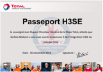 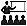 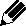 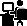 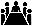 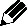 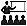 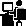 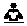 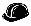 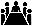 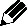 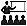 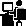 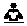 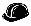 The course begins on hiring. The new employee has 3 to 6 months to complete their course
3 to 6 months
Day 1: HSE with N+1, at a minimum: Charter + HSE commitment + ROR e-learning + Field + other TCG subjects.

All new Group employees on CDIs (open-ended contracts). CDD (fixed-term contracts) and contracted by subsidiary decision.
9
H3SE integration kit - TCG 1.1 – Introduction and Top Management commitment – V2
9
A message from Patrick Pouyanné – the Group CEO
PP Video
H3SE integration kit - TCG 1.1 – Introduction and Top Management commitment – V2
10
PATRICK POUYANNÉ'S COMMITMENT
What are, for you, the keywords, the powerful ideas in this video?
 
What stands out or surprises you the most in what Patrick Pouyanné says? 
 
How could you summarize his commitment with respect to the H3SE?
H3SE integration kit - TCG 1.1 – Introduction and Top Management commitment – V2
11
End of the first module
Course 1 – Support personnel and non-technical operation personnel
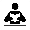 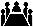 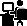 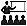 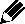 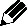 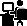 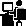 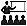 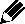 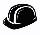 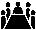 D1
D3
D2
3 months
Recruitment
Discussions with personnel in charge, management presentations, etc.
Individual work, technical standards reading, etc.
In the field (on-the-job training, audit, visit, shadowing, etc.)
Exercises, workshops
simulations, etc.
E-learning, self-training
Virtual classroom
Presentations by instructor
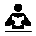 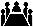 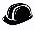 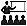 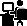 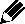 13
Course 2 – Operations support personnel
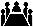 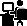 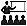 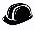 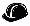 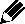 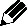 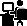 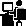 General Common Trunk (3 days)
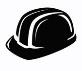 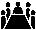 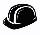 D4
D5
D6
Recruitment
3 months
Individual work, technical standards reading, etc.
Discussions with personnel in charge, management presentations, etc.
Exercises, workshops
simulations, etc.
In the field (on-the-job training, audit, visit, shadowing, etc.)
E-learning, self-training
Virtual classrooms
Presentations by instructor
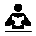 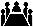 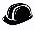 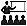 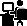 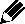 14
Course 3 – Production services
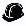 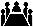 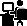 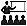 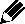 Field exercises (3 days)
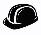 Site Activity Common Trunk (2 days)
General Common Trunk (3 days)
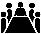 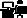 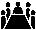 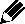 D7
D8
D6
Recruitment
Recruitment
6 months
Individual work, technical standards reading, etc.
Discussions with personnel in charge, management presentations, etc.
Exercises, workshops
simulations, etc.
In the field (on-the-job training, audit, visit, shadowing, etc.)
Presentations by instructor
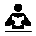 E-learning, self-training
Virtual classrooms
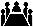 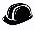 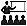 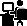 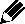 15
Course 4 - Pump attendants, Drivers, Multi-role operators
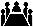 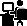 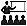 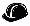 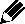 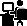 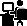 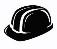 Simplified General Common Trunk (2 days)
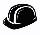 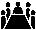 D4
D3
Recruitment
3 months
Individual work, technical standards reading, etc.
Discussions with personnel in charge, management presentations, etc.
Exercises, workshops
simulations, etc.
In the field (on-the-job training, audit, visit, shadowing, etc.)
Presentations by instructor
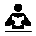 E-learning, self-training
Virtual classrooms
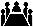 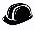 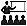 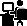 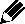 16